Сюжетно – ролевые  игрыдля социализации  детей
Воспитатель: Черкасова Т.Л.
особенности   игровой   деятельности   мальчиков и  девочек
Мальчики выбирают для  игр мужские взаимоотношения  в мужских профессиях…
Девочки устойчиво выбирают социально-бытовые сюжеты, соответствующие полу…
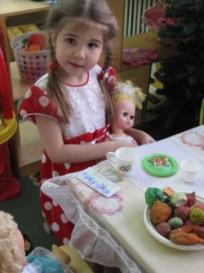 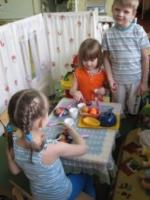 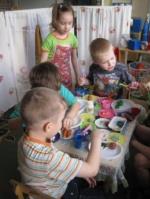 Сюжетно-ролевая игра «Семья»,
«Дочки-матери»
В совместной игре мальчики и девочки доброжелательно относятся друг к другу: общаются, проявляют  свои симпатии ; при этом игровые интересы обусловлены  их  половой принадлежностью.
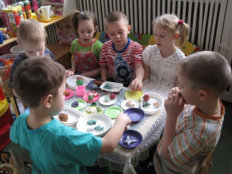 Объединение девочек для игр основано на их интересе друг к другу,
связано с семьей и бытом.
Сюжетно-ролевая игра  «Парикмахерская»
Обыгрываются не только действия, но и события. Роль парикмахера здесь как отработанная схема действий, развивается и преобразуется в новых придуманных обстоятельствах.
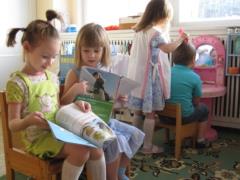 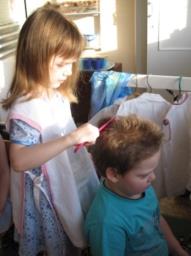 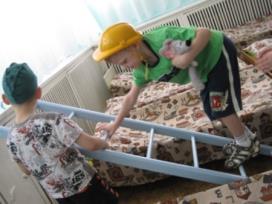 Игра »Спасатели»
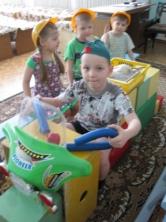 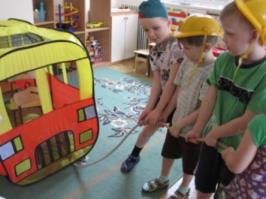 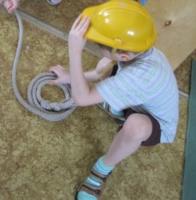 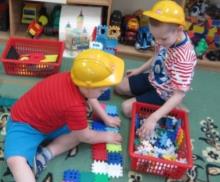 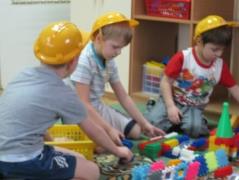 Игра   «Строители»
Самостоятельно создают игровую обстановку, разворачивают ролевое взаимодействие и элементарный диалог с партнерами по игре.
Девочки умеют подключиться к игре мальчиков, подобрав по смыслу подходящую роль.
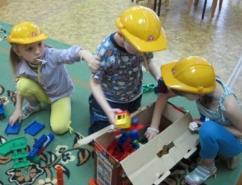 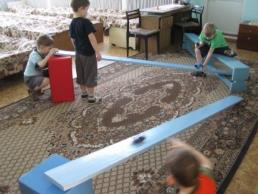 Для игры важна обыгрываемая     деятельность, виденная когда-то играющими,или существующая в их воображении…
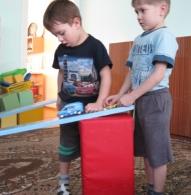 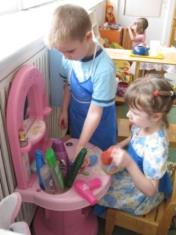 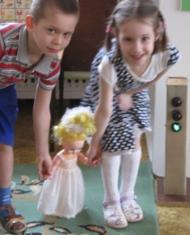 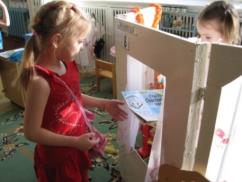 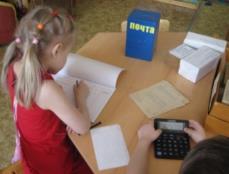 сюжетно-ролевая  игра   «Почта»
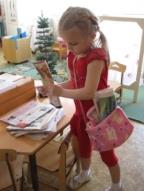 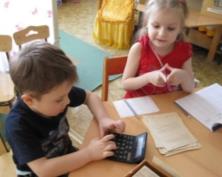 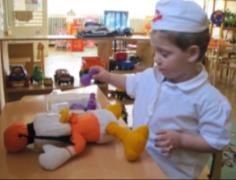 «Врача вызывали?!»
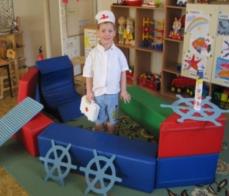 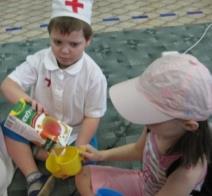 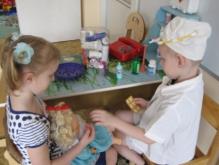 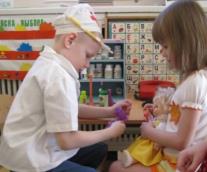 сюжетно-ролевая игра «Больница».
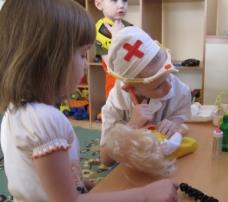 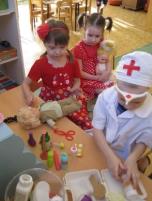 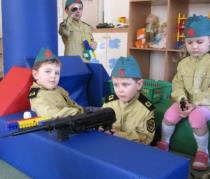 «Войнушка»            «Транспорт»    «Городское путешествие»
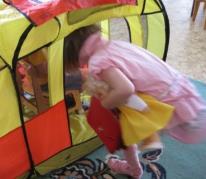 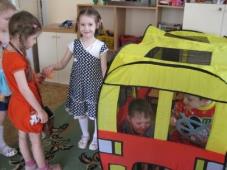 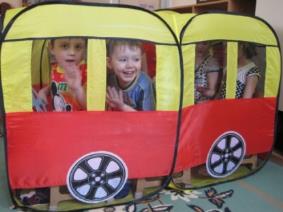 Задача:   -развивать у детей    игровое          творчество  цель:       - ролевое взаимодействие;сюжетосложение.средства:  -игровые  ситуации; -игровые этюды.
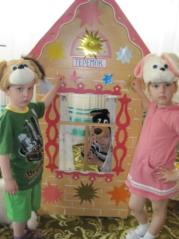 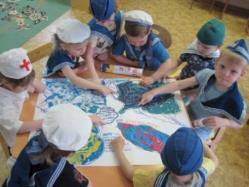